Як зробити дані держстату доступнішими?Досвід створення інтерактивних візуалізацій
Ренат Насрідінов, 
аналітик Українського центру суспільних даних
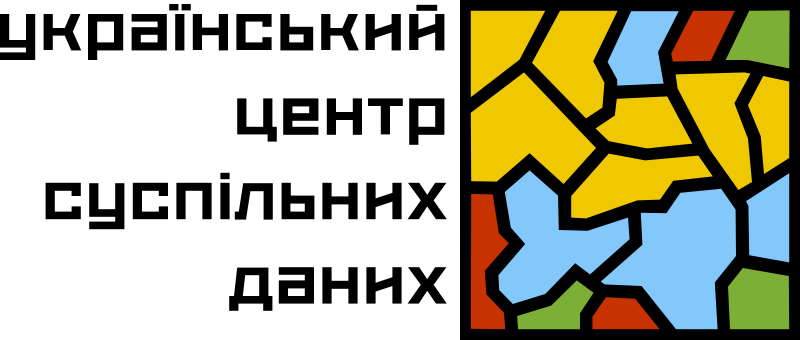 Український центр суспільних даних — аналітичний, тренінговий та розробницький центр, що реалізує проєкти у сферах:
виборів та електоральної статистики
судової статистики
адміністративної реформи
гендерних даних
медичної статистики
socialdata.org.ua
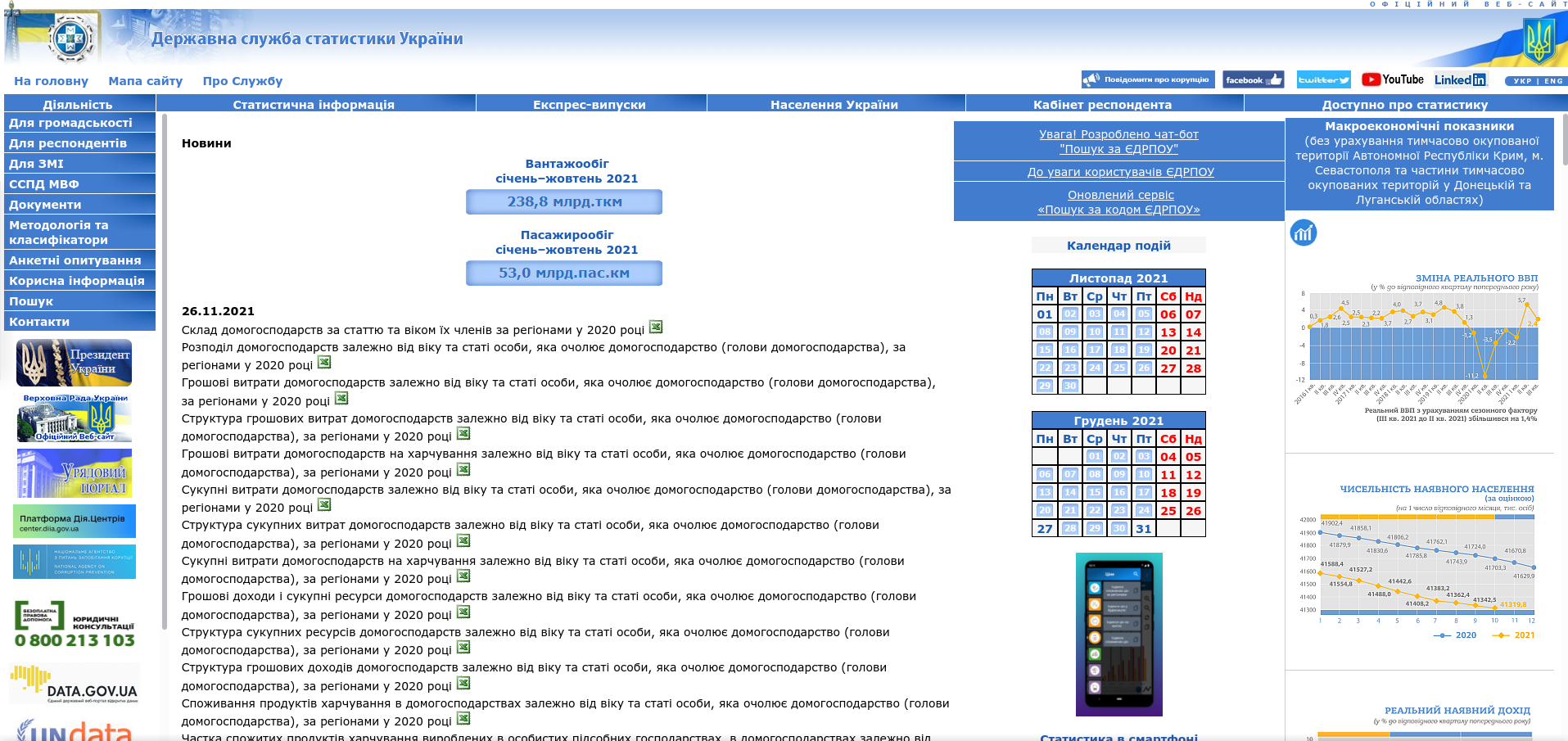 Дані Державної служби статистики використовуються у багатьох наших проєктах
«Причини смерті в Україні» — спільний проект Державної служби статистики України та Українського центру суспільних даних
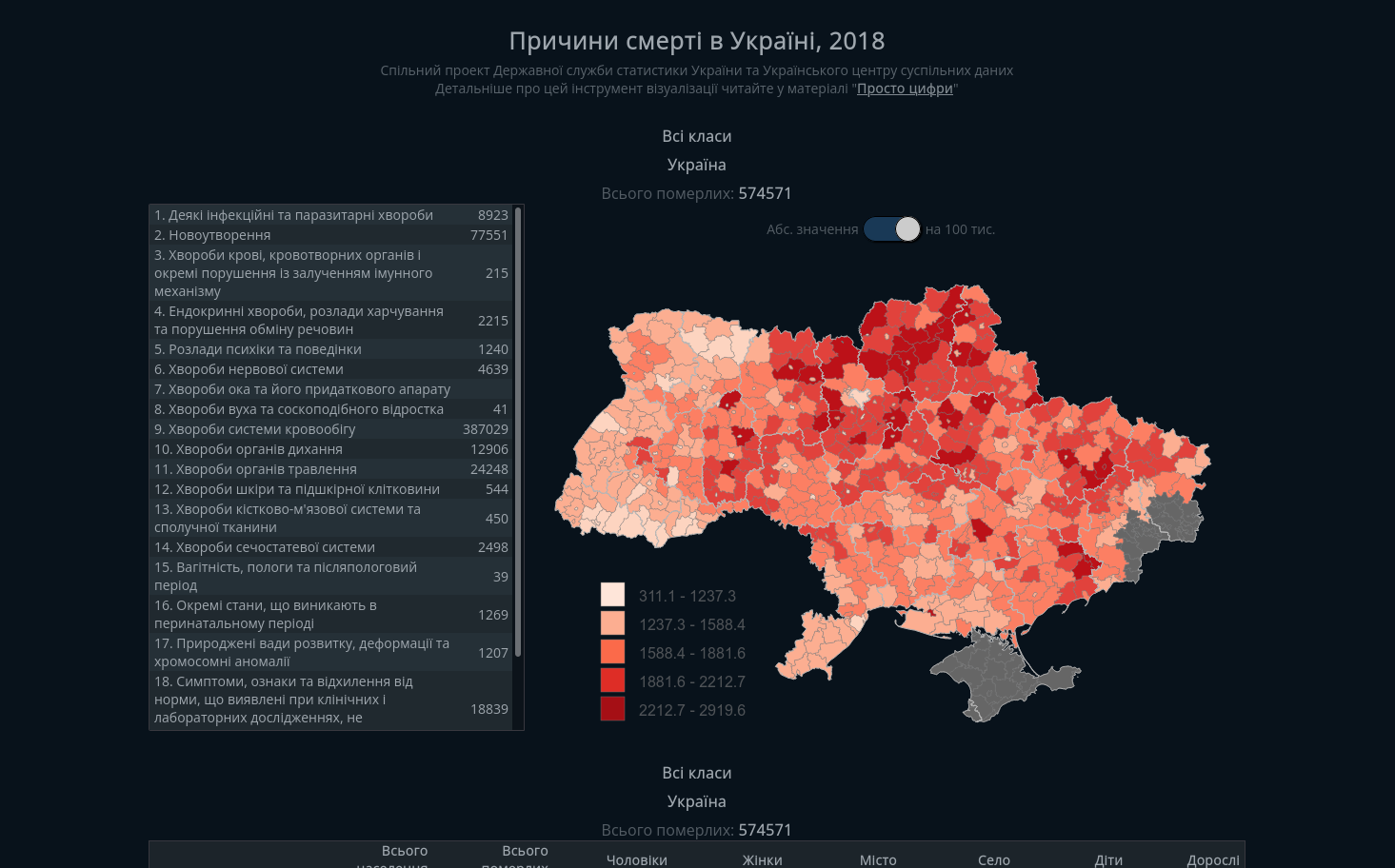 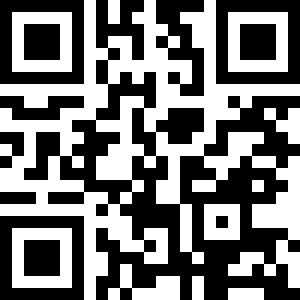 Рідні мови в об'єднаних територіальних громадах України
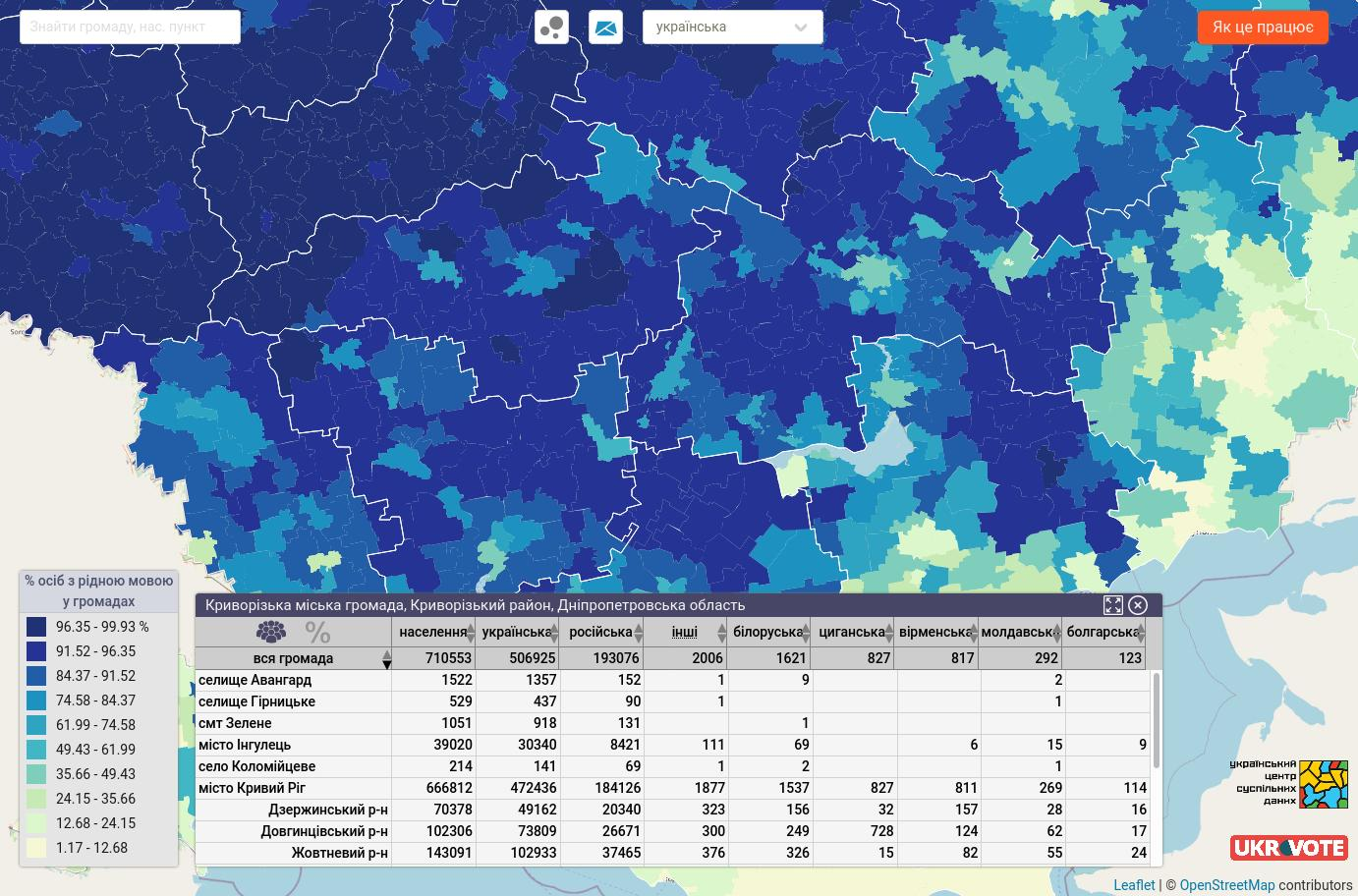 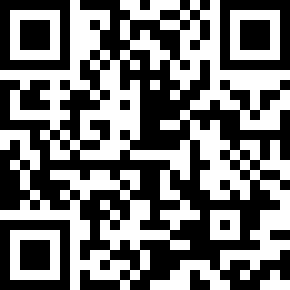 Джерела даних
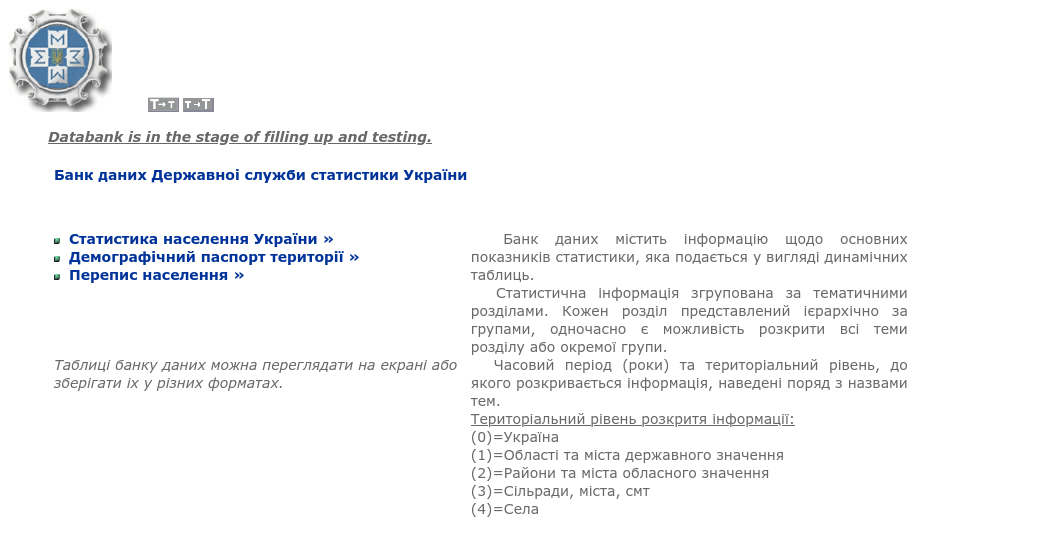 Банк даних Держстату — основне джерело безкоштовних даних
Також можна отримати дані на замовлення, оплативши вартість людино-годин
Головна проблема, з якою ми зустрілися
Дані переважно орієнтовані на сприйняття людиною.

неструктуровані
не машиночитані
Структура даних
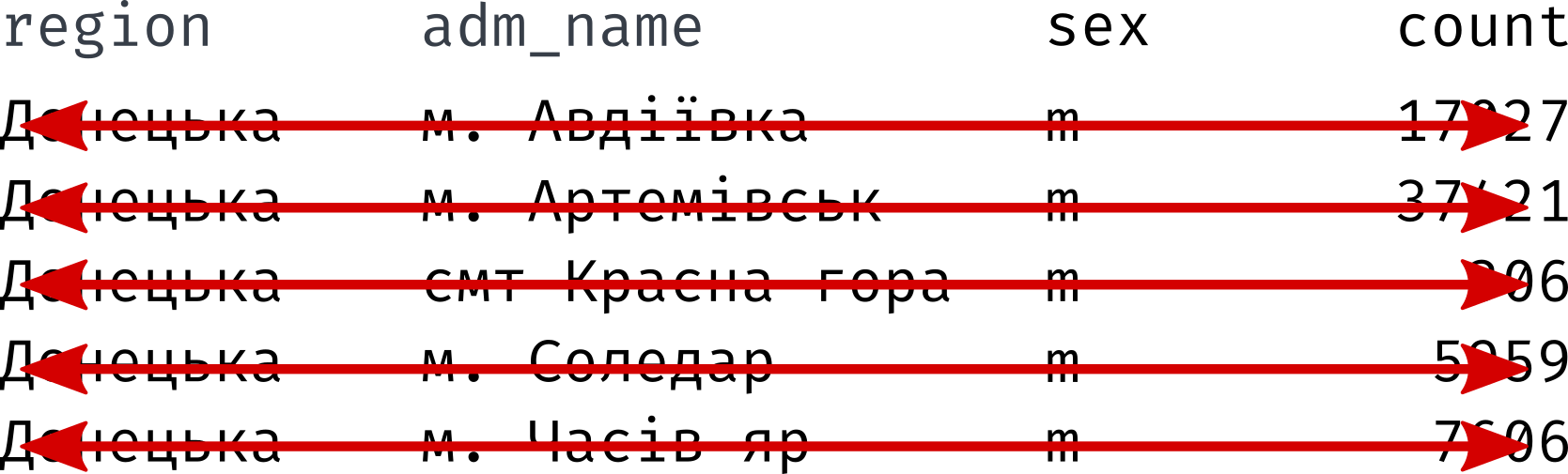 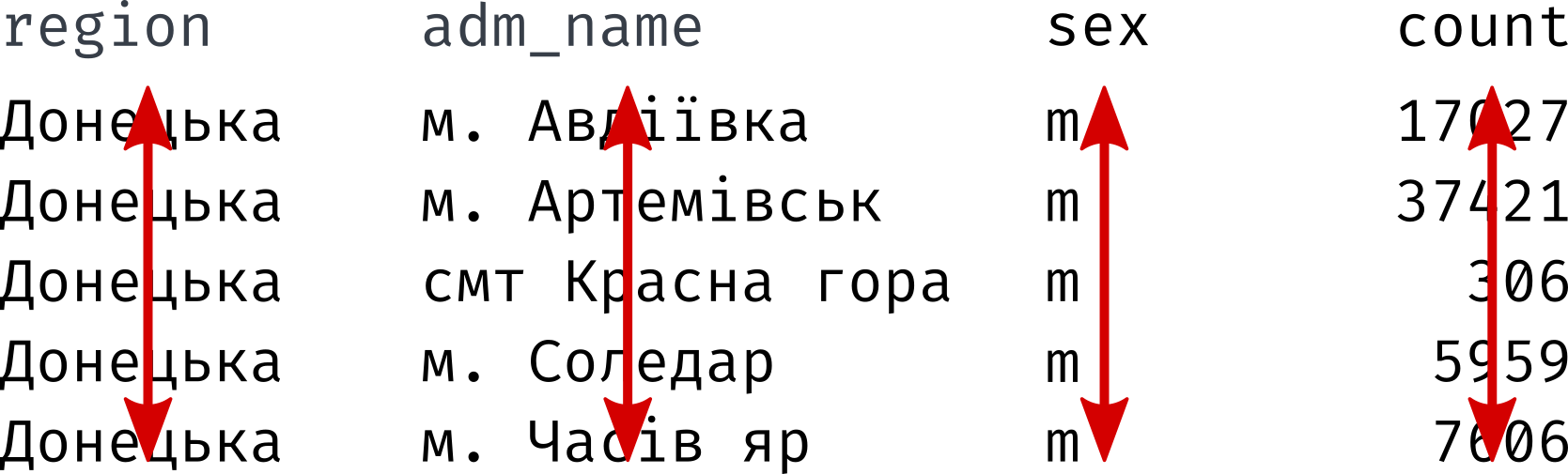 спостереження
змінні
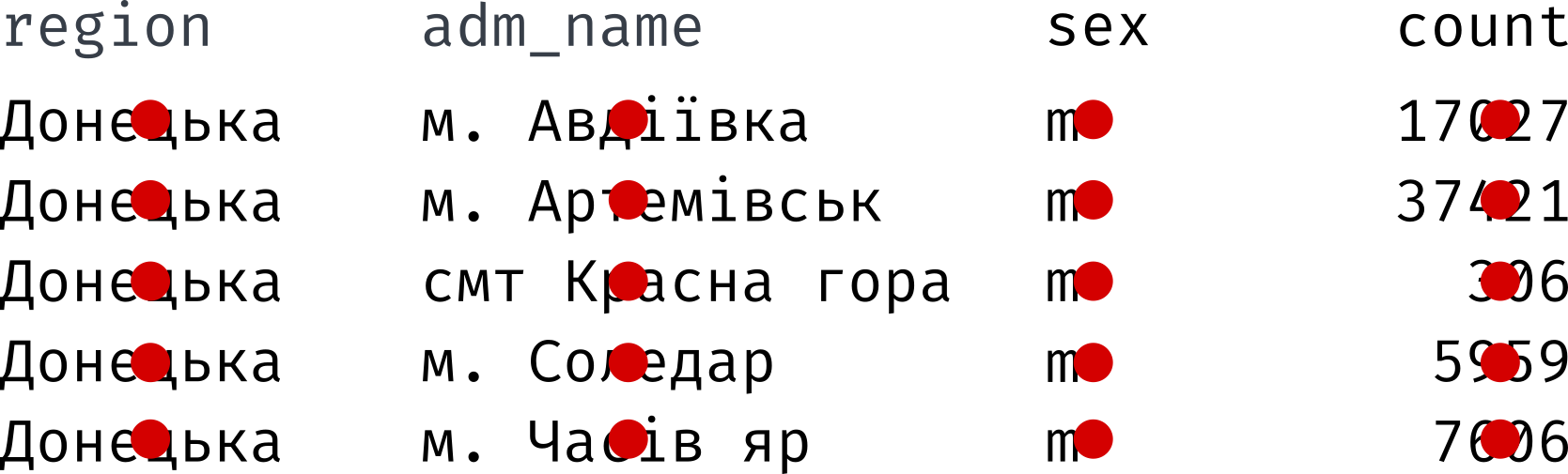 значення
І навіть з новою змінною
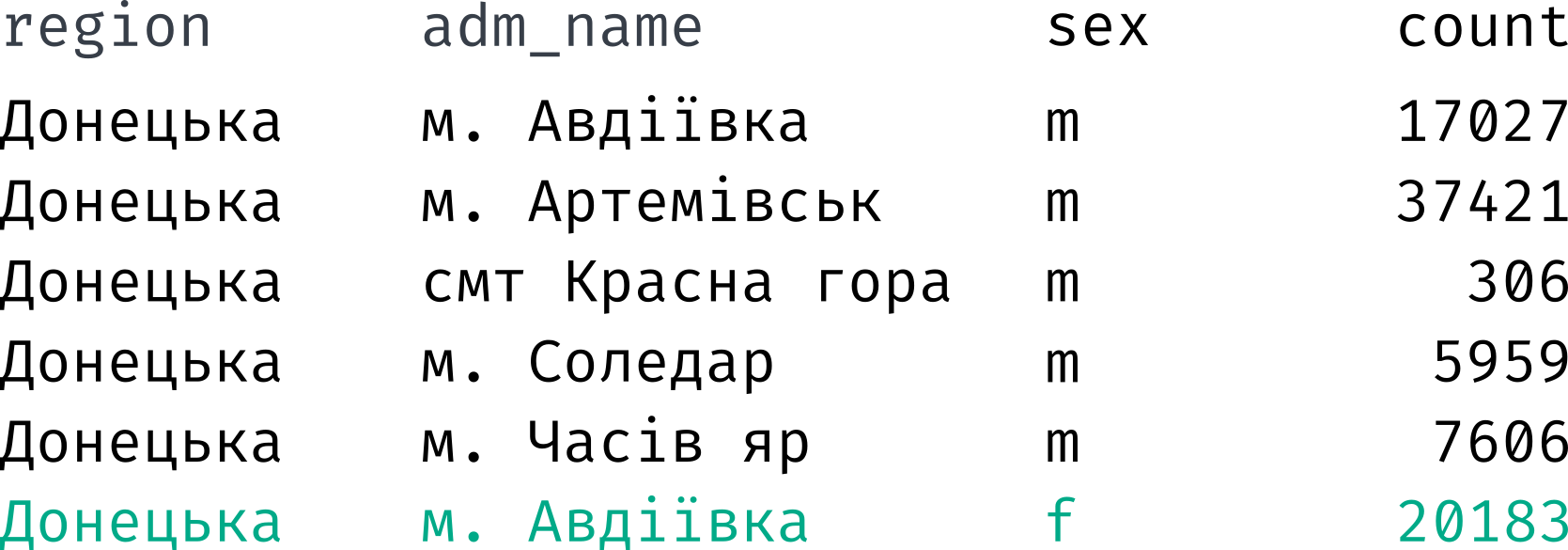 Дані перепису - 2001
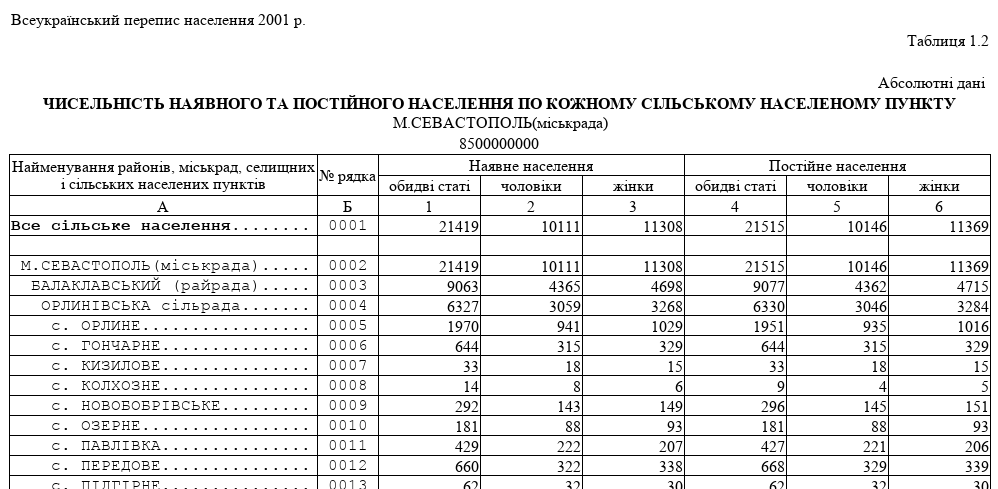 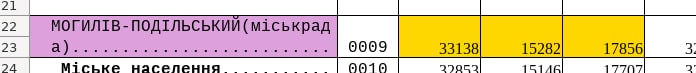 [Speaker Notes: немає КОАТУУ
лавандові комірки не об’єднані, золоті - об’єднані]
Зовнішня торгівля окремими видами товарів
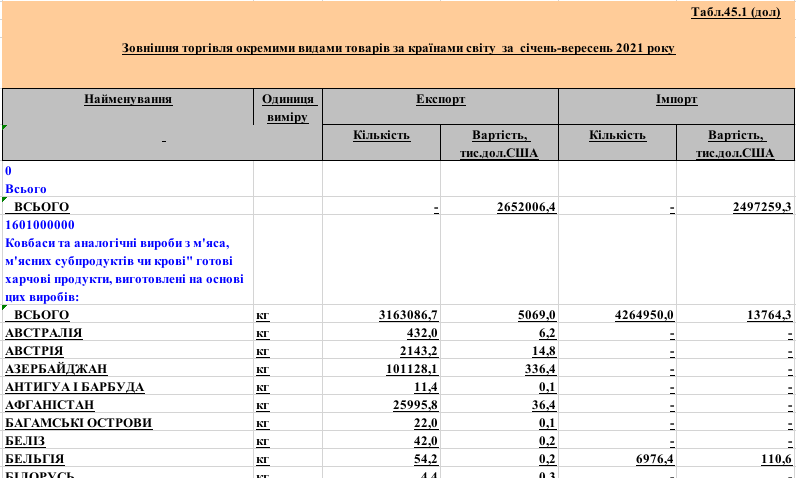 Форма С-8
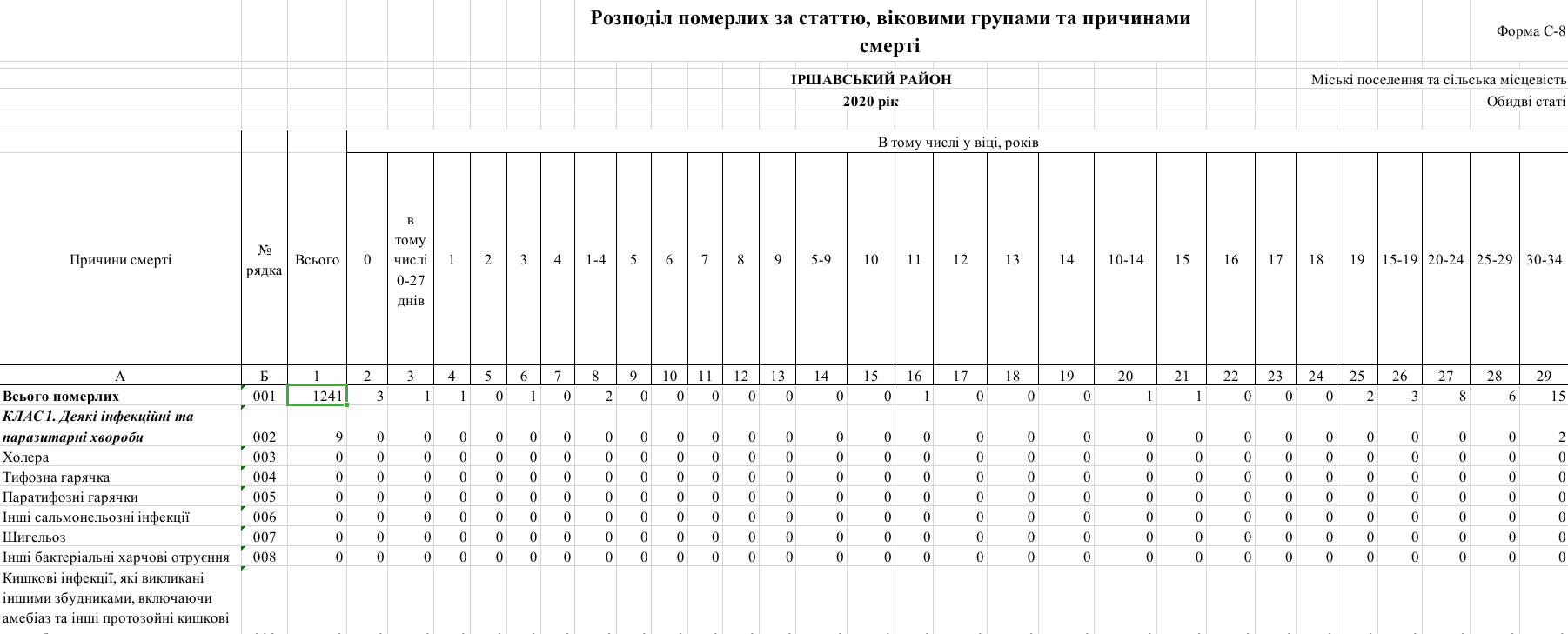 Дані на Єдиному державному порталі
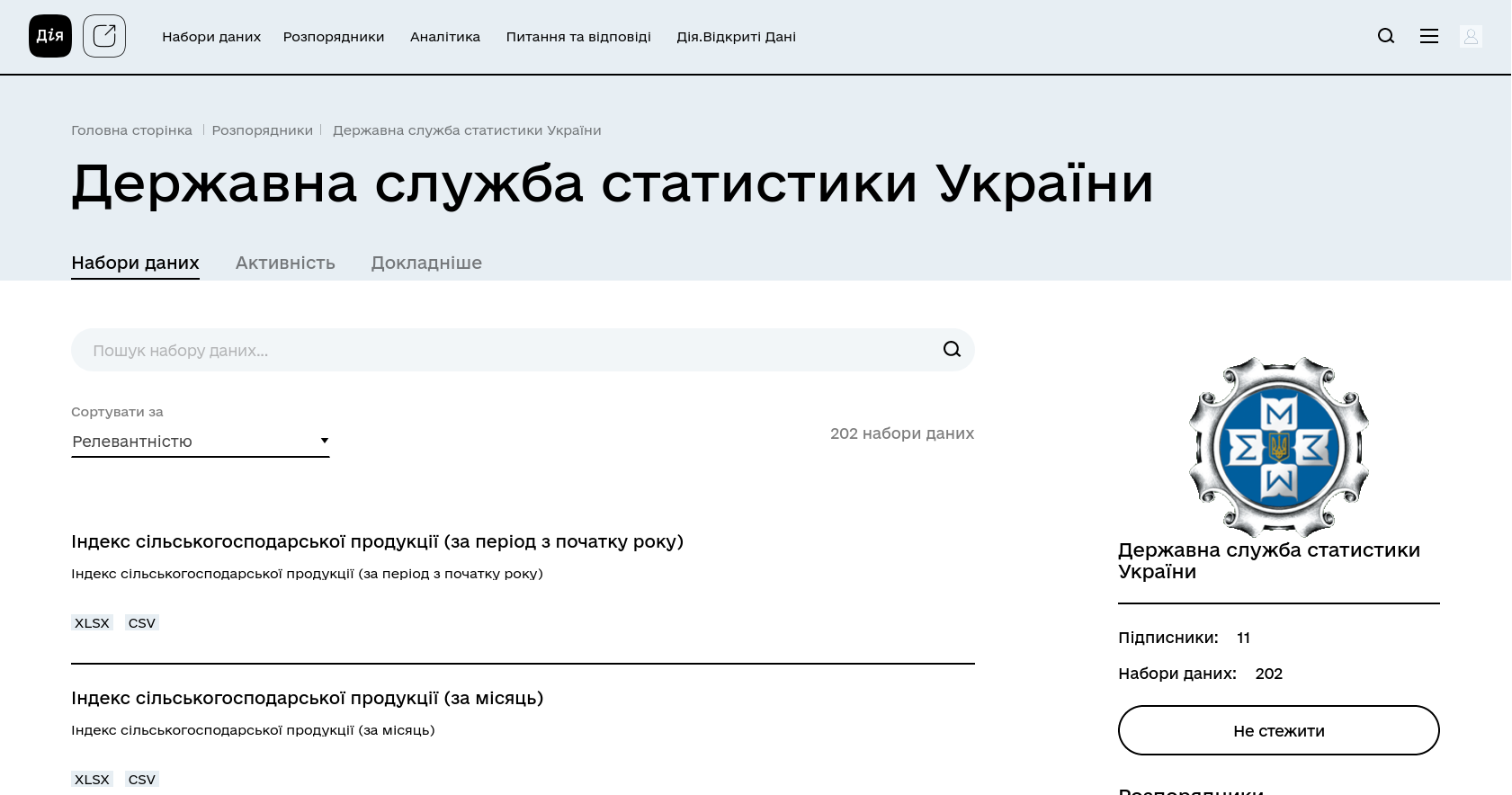 [Speaker Notes: багато, структуровані, є незначні питання до CSV]
Дані Держстату
їх багато
цікаві
вони чекають оприлюднення
Подолання викликів
оприлюднення:
історичних даних з більшою деталізацією
в охайному та структурованому вигляді
у відповідних форматах
?
rino@socialdata.org.ua
fb.me/socialdata.ua